PDCWG Report to ROS 

Chair: Jimmy Jackson, CPS
Vice Chair: Chad Mulholland, NRG

ROS
January 8th, 2024
Meeting Minutes
PDCWG Meeting 12/20/2023	
2024 Leadership PDCWG
2024 PDCWG Calendar Review
High Level Review of September 6, 2023 Frequency Event 
ERCOT Analysis of Disturbances/Frequency Events
ERCOT Frequency Control Metrics and Regulation Reports
TRE Report
Frequency Measurable Events Performance
Frequency Measurable Events
There was 1 FME in November
11/9/2023 12:37:36 
Loss of 512 MW of Generation
Interconnection Frequency Response: 1422 MW/0.1 Hz
102 Resources were evaluated. These includes,
30 Generation Resources
3  Controllable Load Resources
69 Energy Storage Resources    
14 of 102 Evaluated Resources had less than 75% of their expected Initial Primary Frequency Response.
11 of 102 Evaluated Resources had less than 75% of their expected Sustained Primary Frequency Response.
Interconnection Minimum Frequency Response (IMFR) Performance
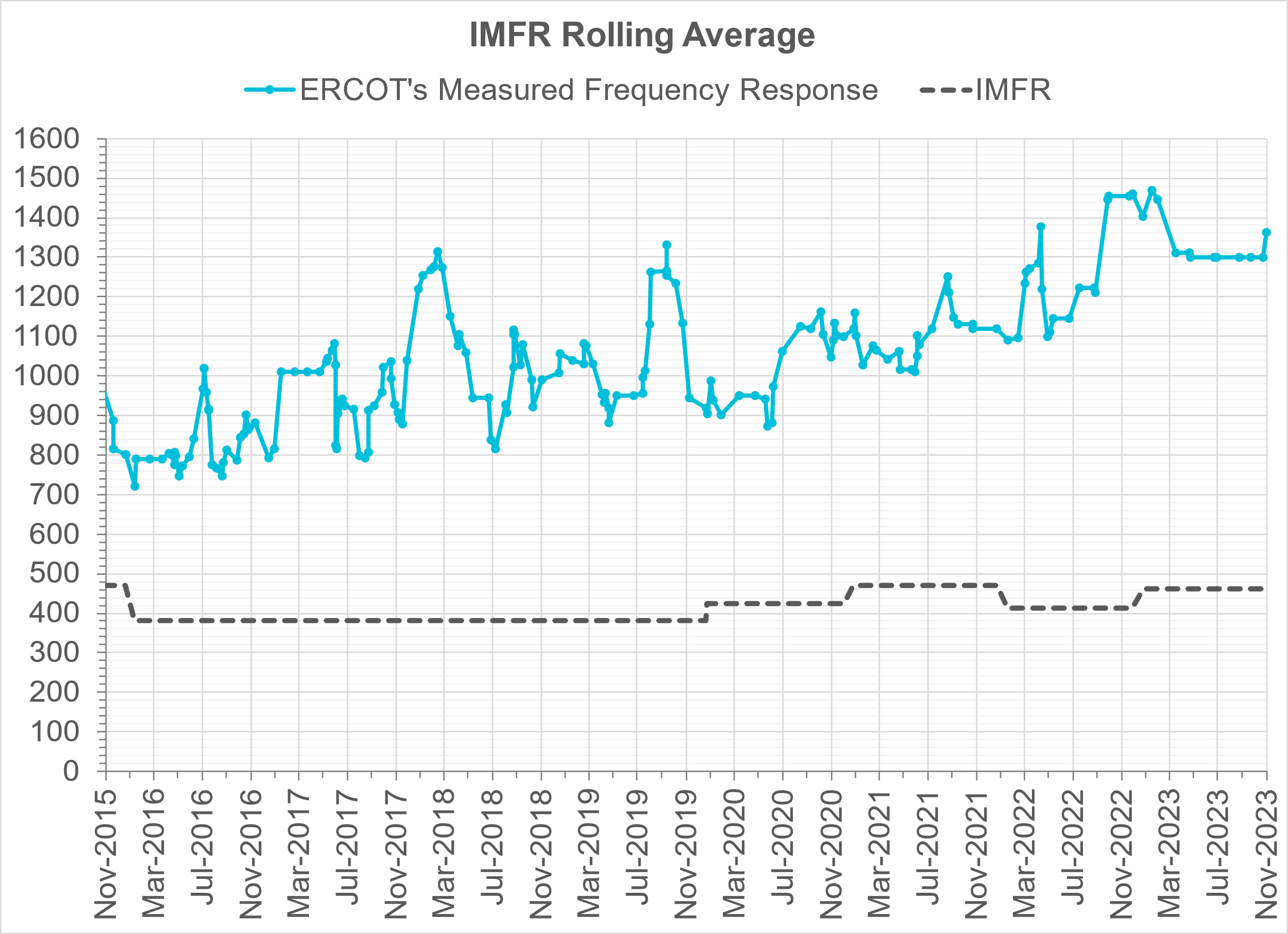 IMFR Performance currently
 1362.18 MW/0.1HZ
Frequency Response Obligation (FRO): 463  MW/0.1 Hz
Questions?
October 2023
Frequency Control Report
CPS1 Performance
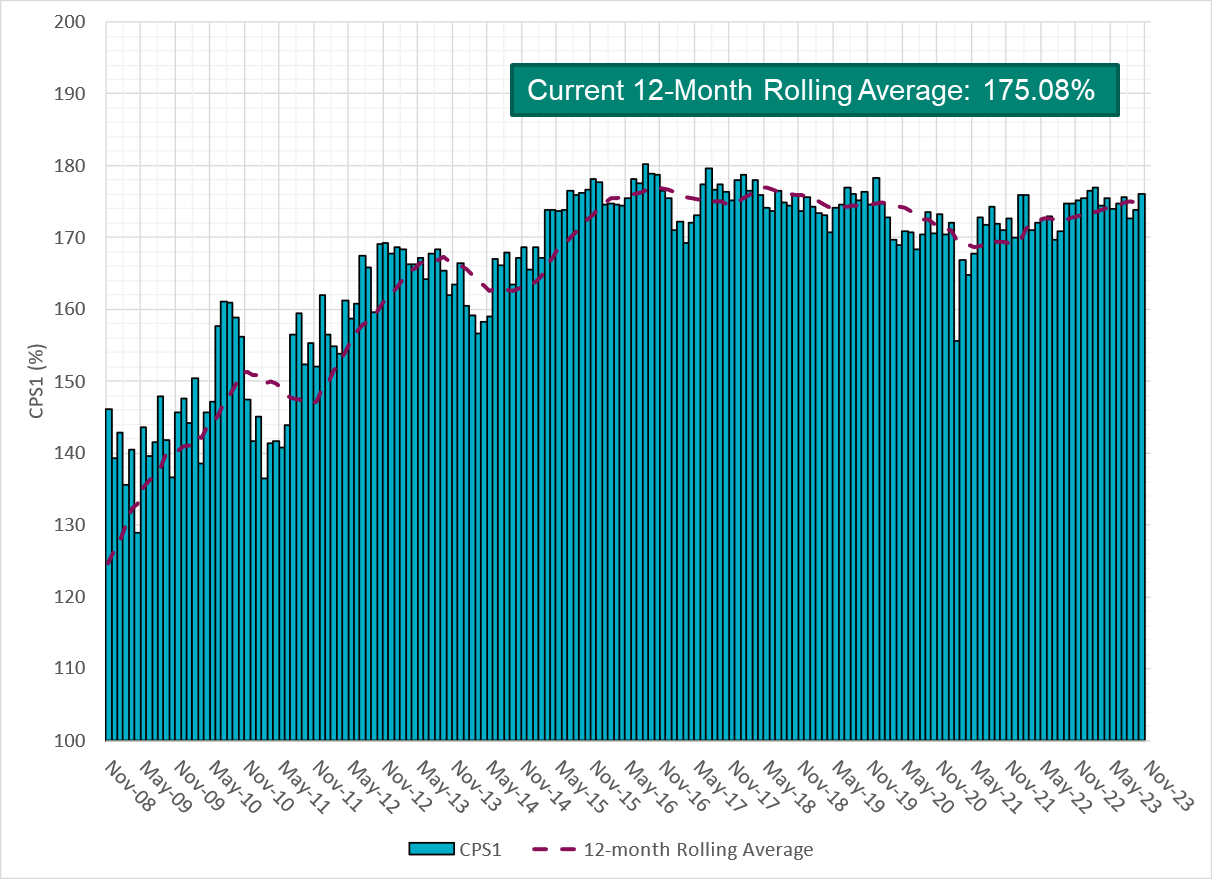 RMS1 Performance of ERCOT Frequency
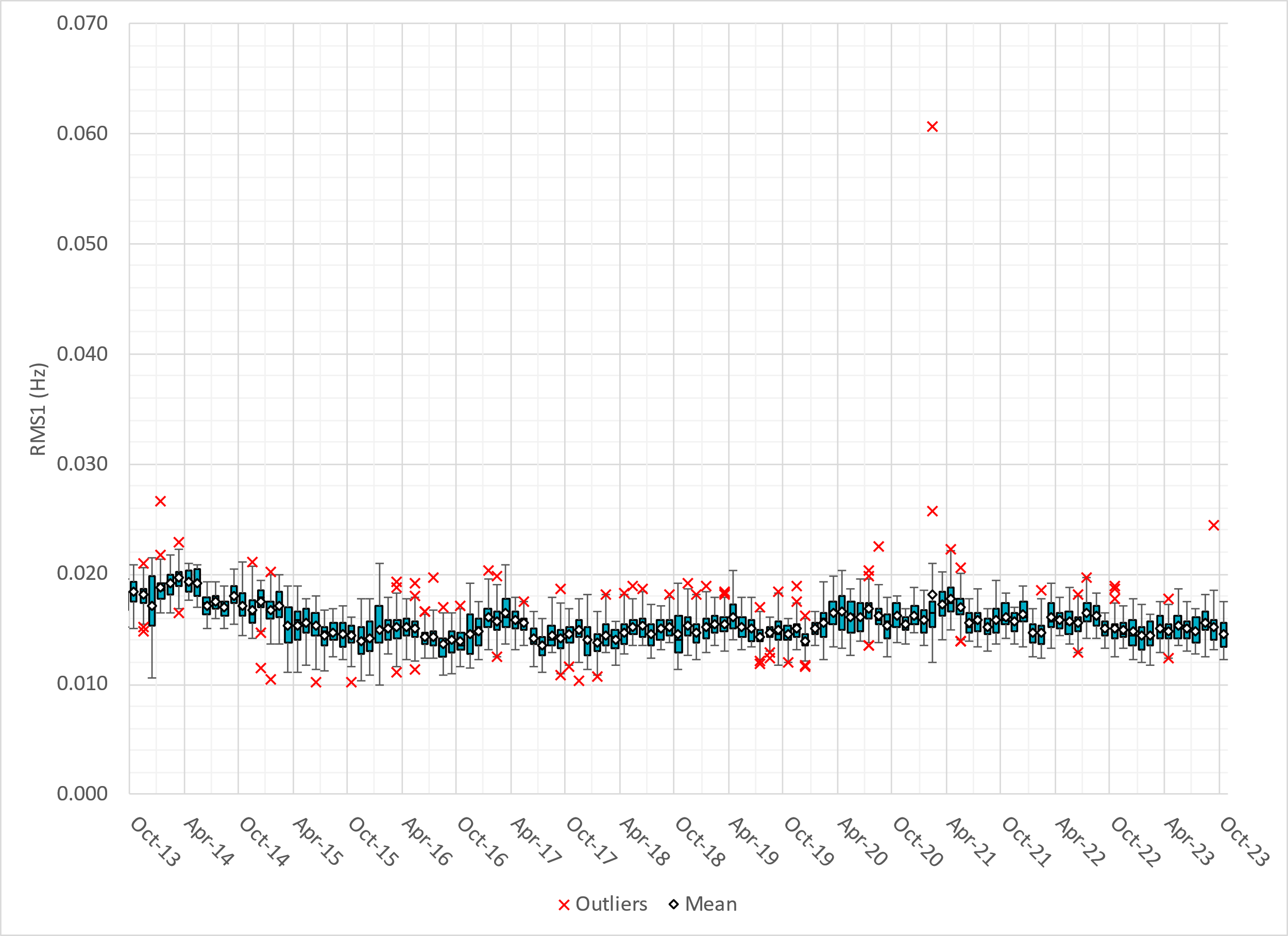 [Speaker Notes: 14.82 mHz on avg for November 2023]
Frequency Profile Analysis
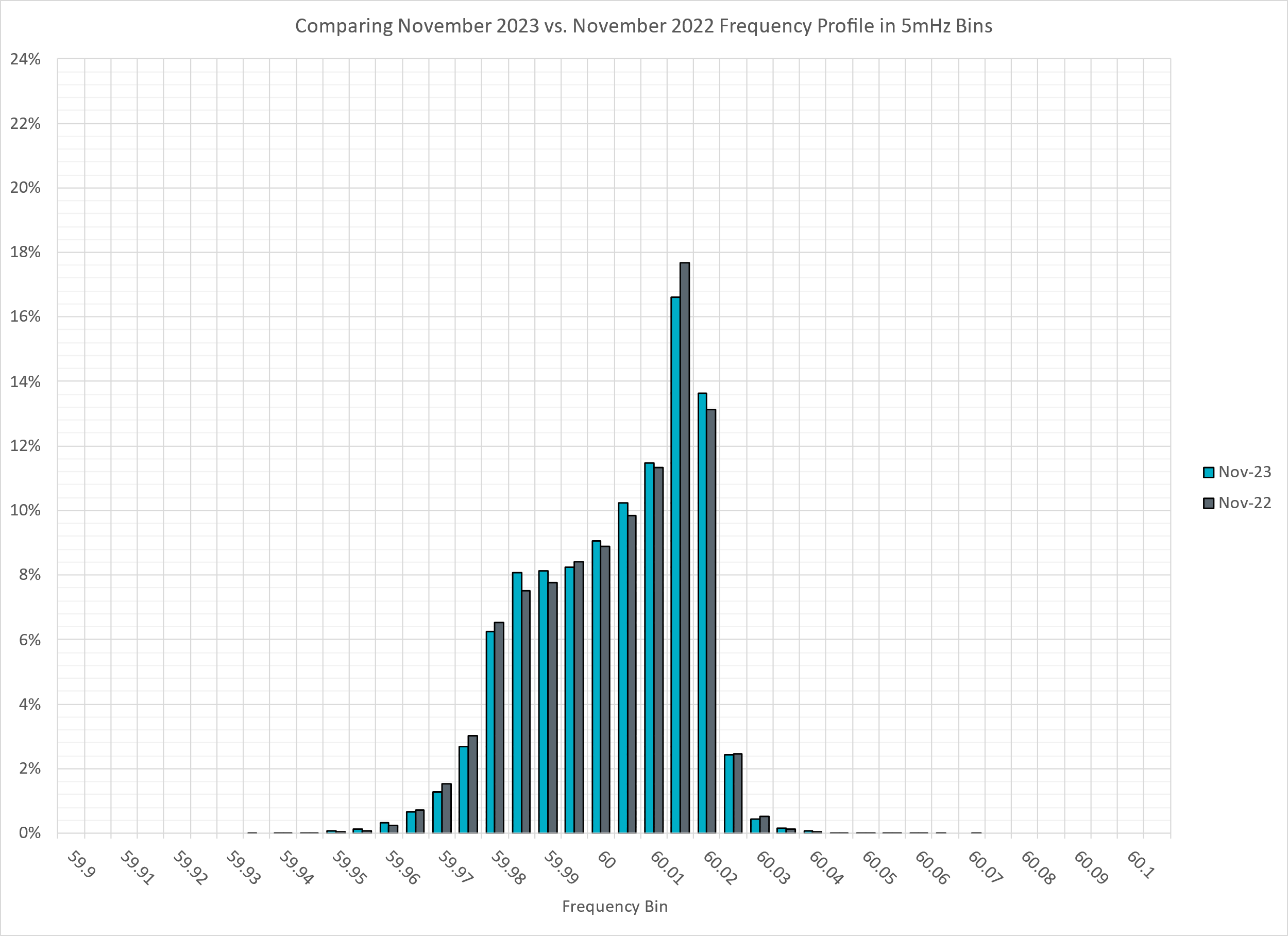 Time Error Corrections
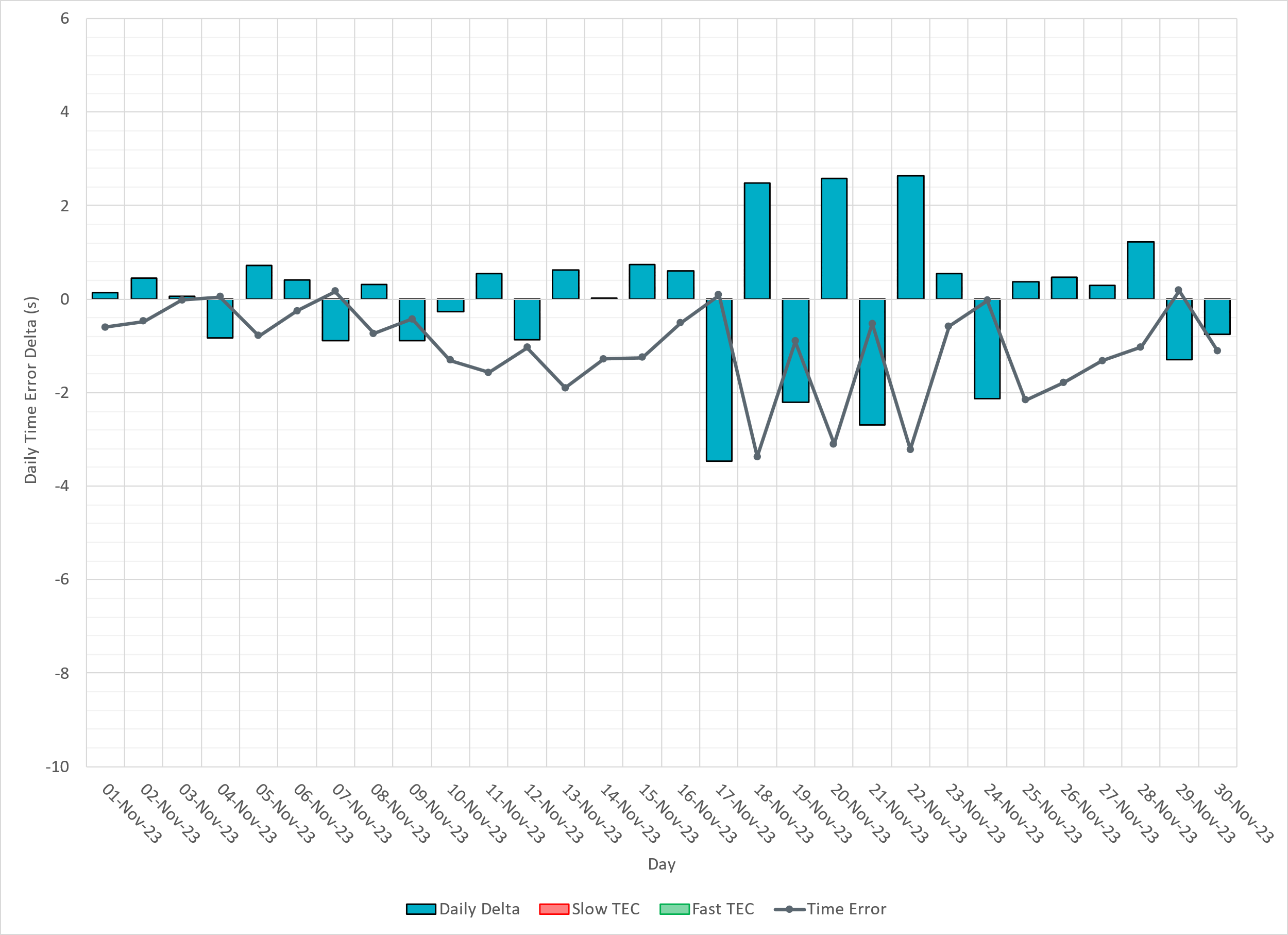 ERCOT Total Energy
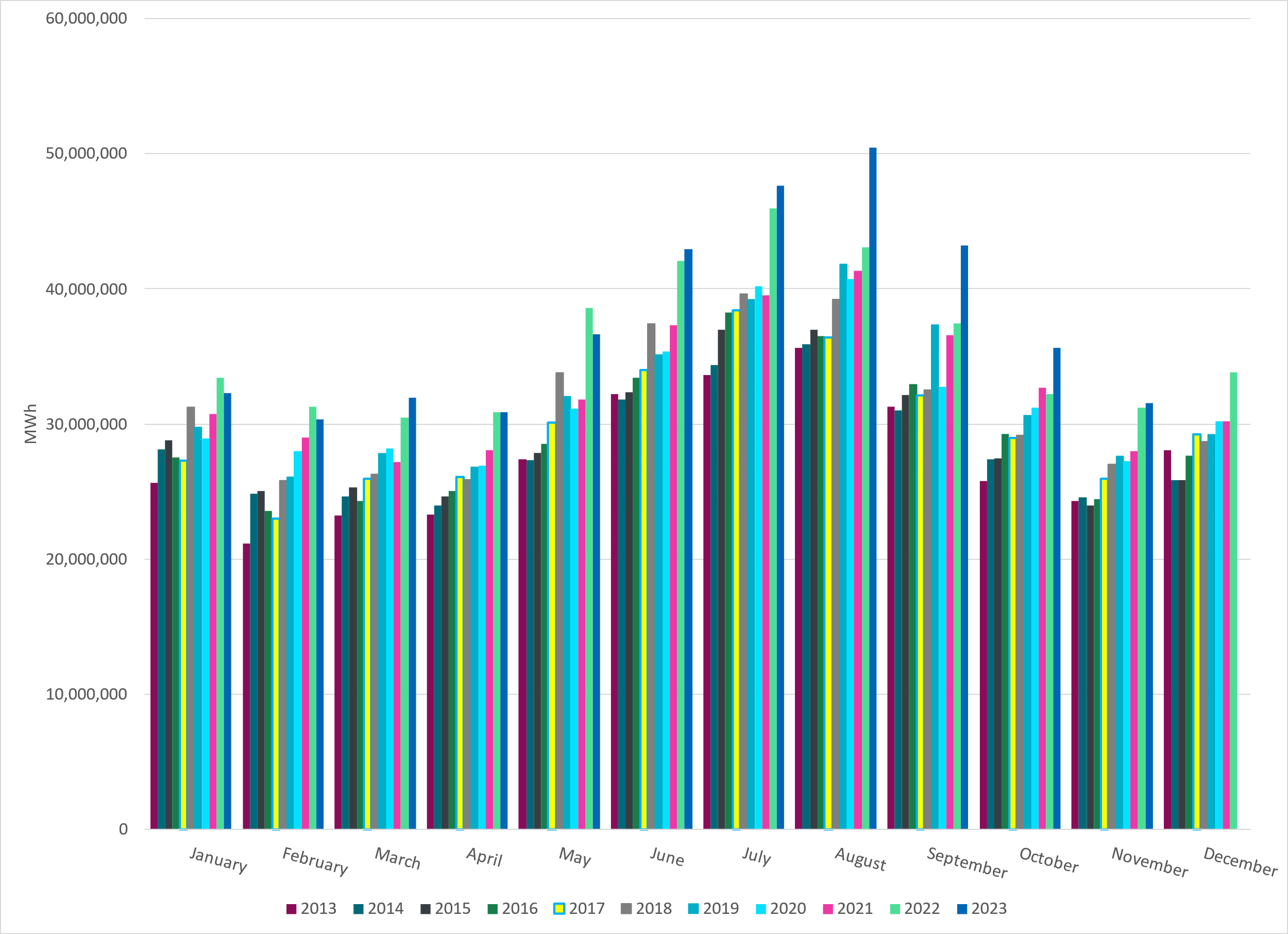 [Speaker Notes: 31,531,973  MWh]
ERCOT Total Energy from Wind Generation
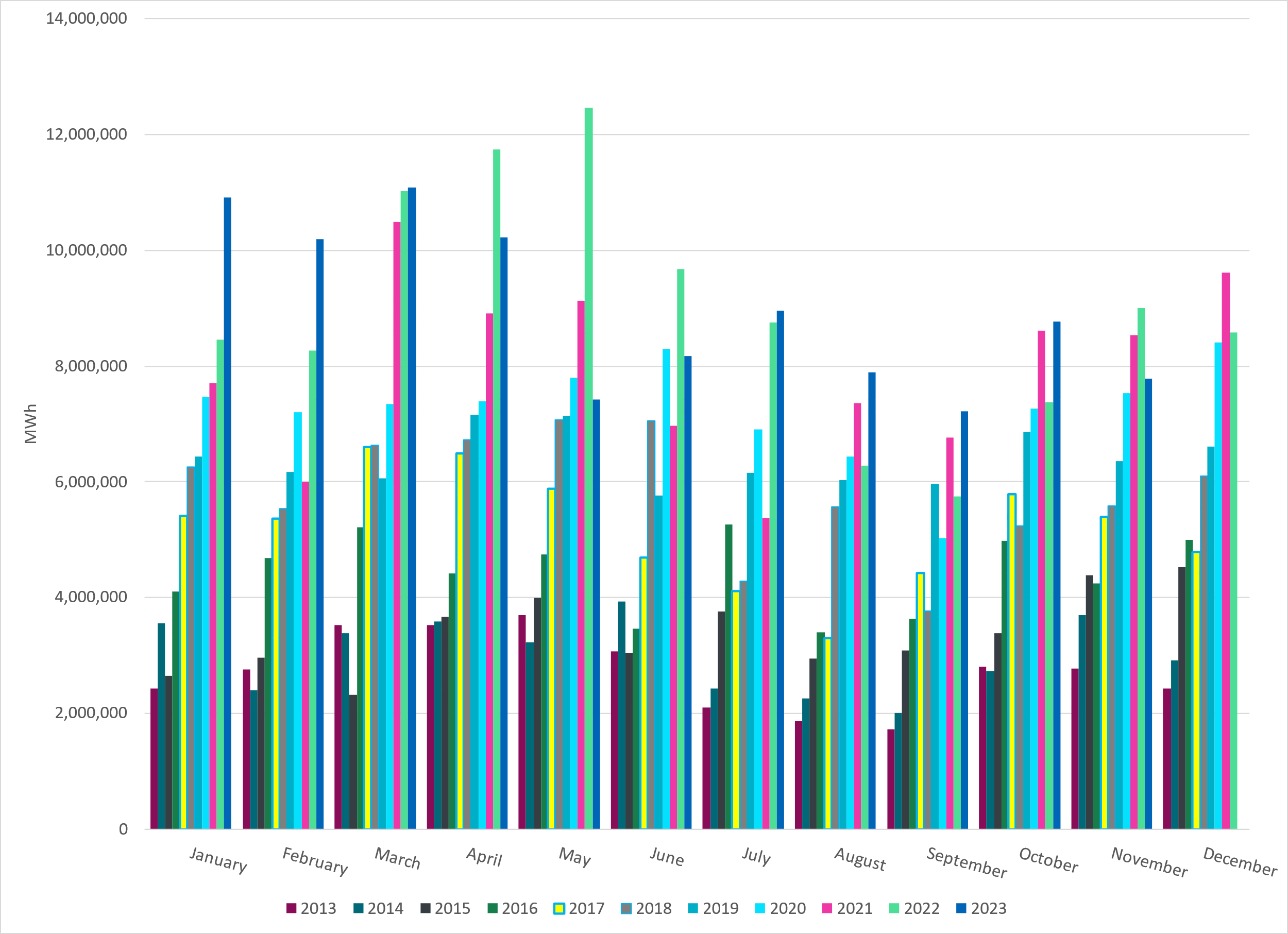 [Speaker Notes: 7,779,271  MWH]
ERCOT % Energy from Wind Generation
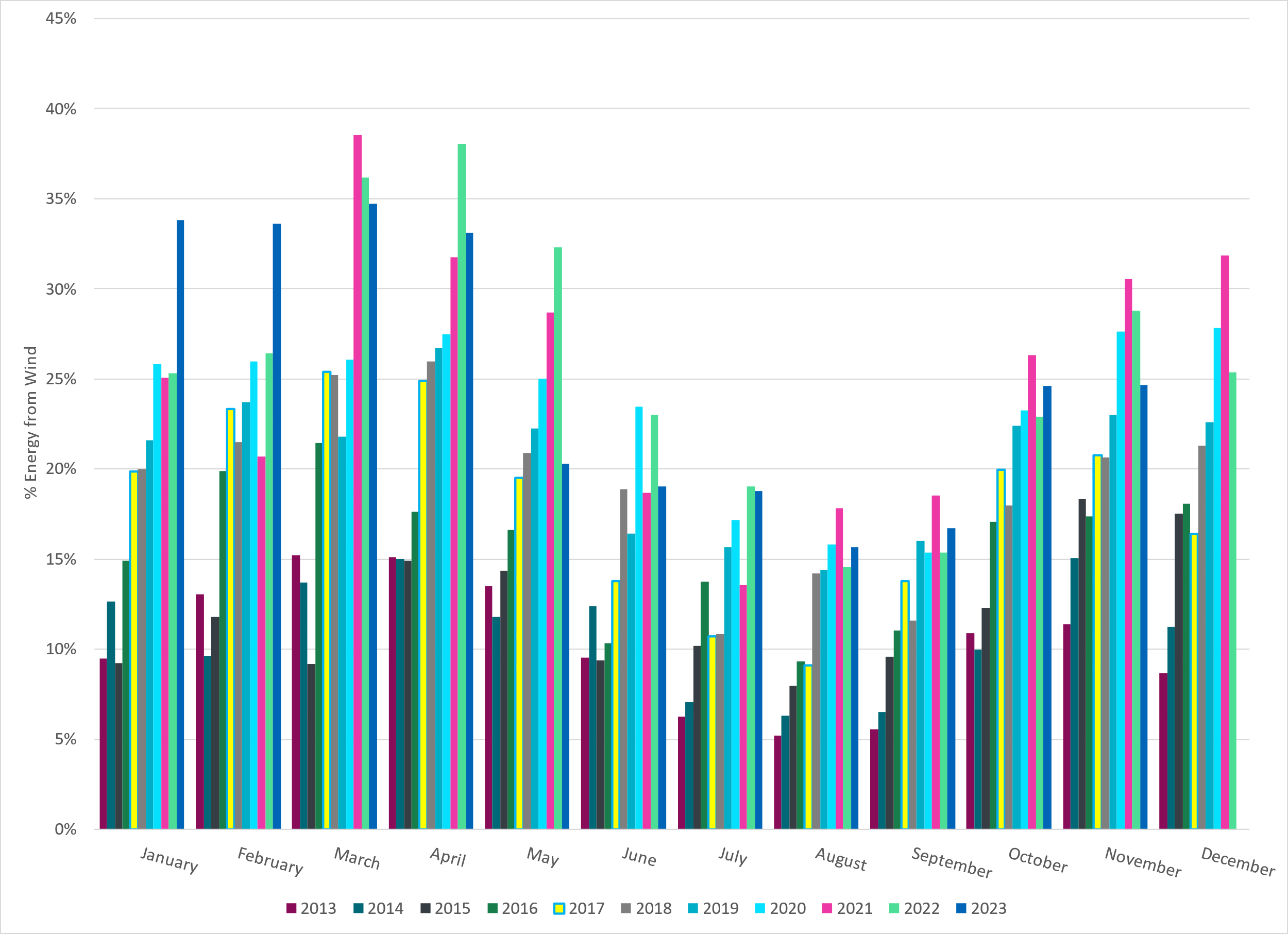 [Speaker Notes: 24.67%
of total energy was provided by wind generation]
ERCOT Total Energy from Solar Generation
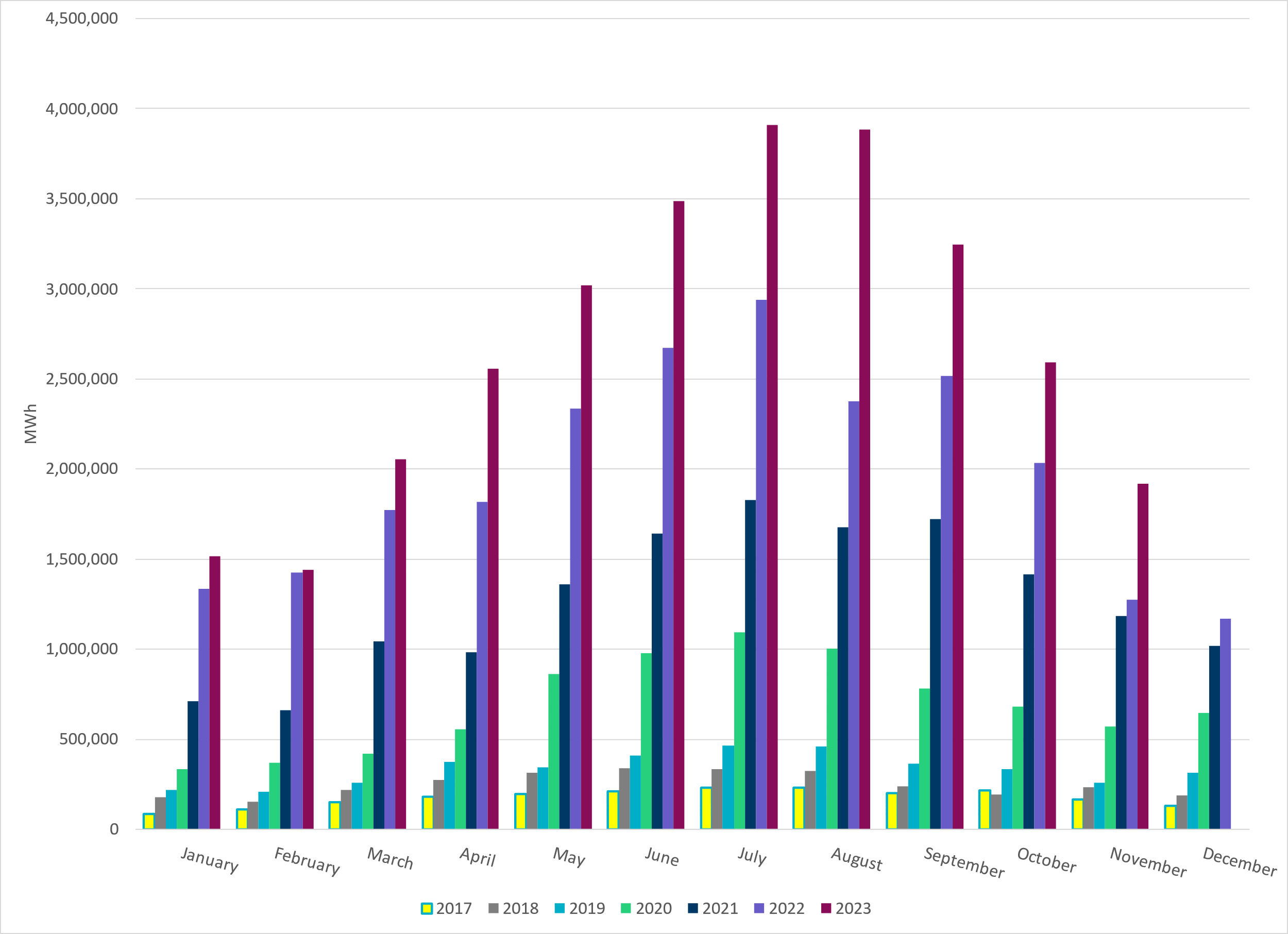 [Speaker Notes: 1,916,520   MWh]
ERCOT % Energy from Solar Generation
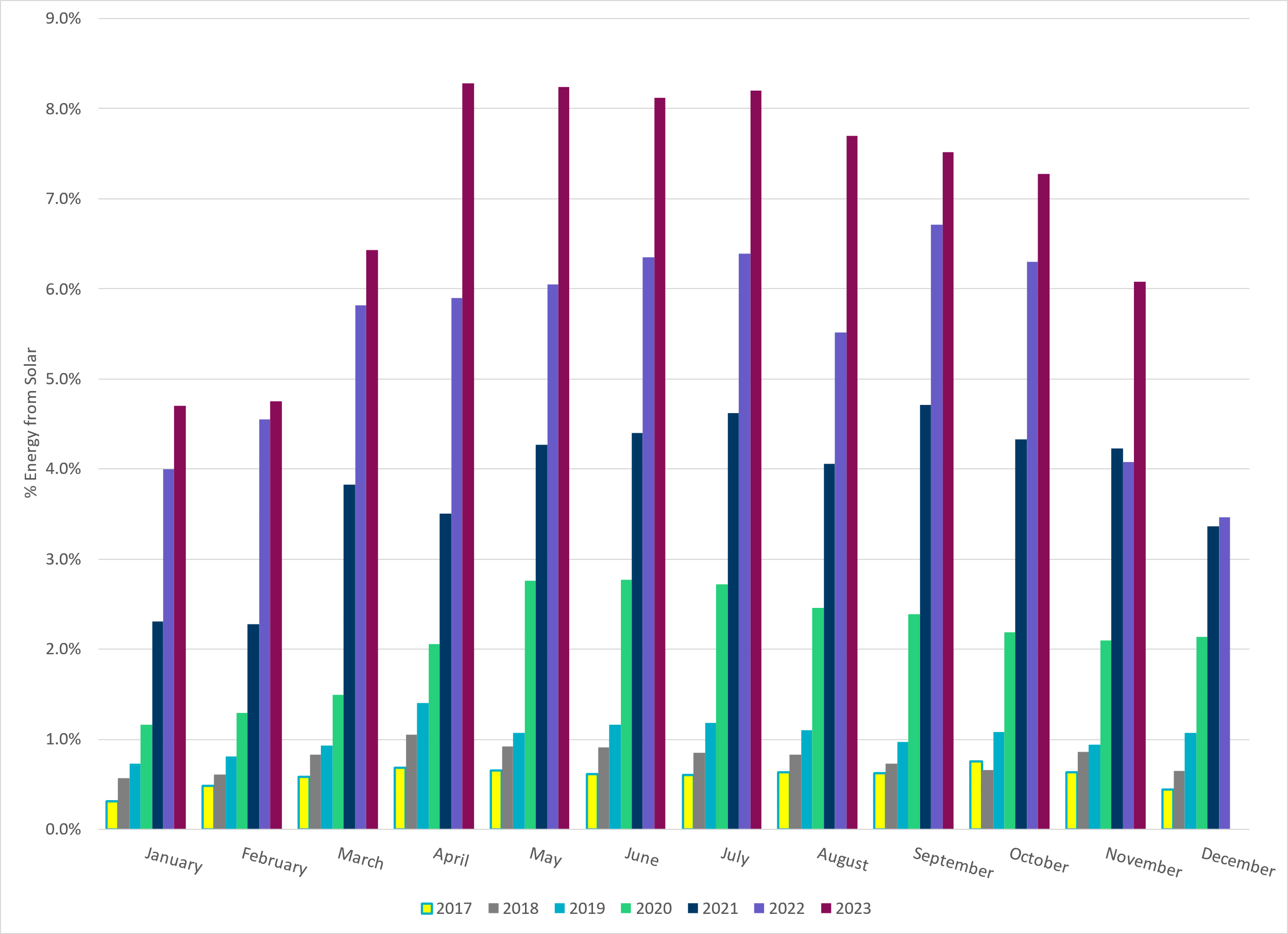 [Speaker Notes: 6.08% of total energy was provided by solar generation.]
ERCOT Daily Minimum System Inertia
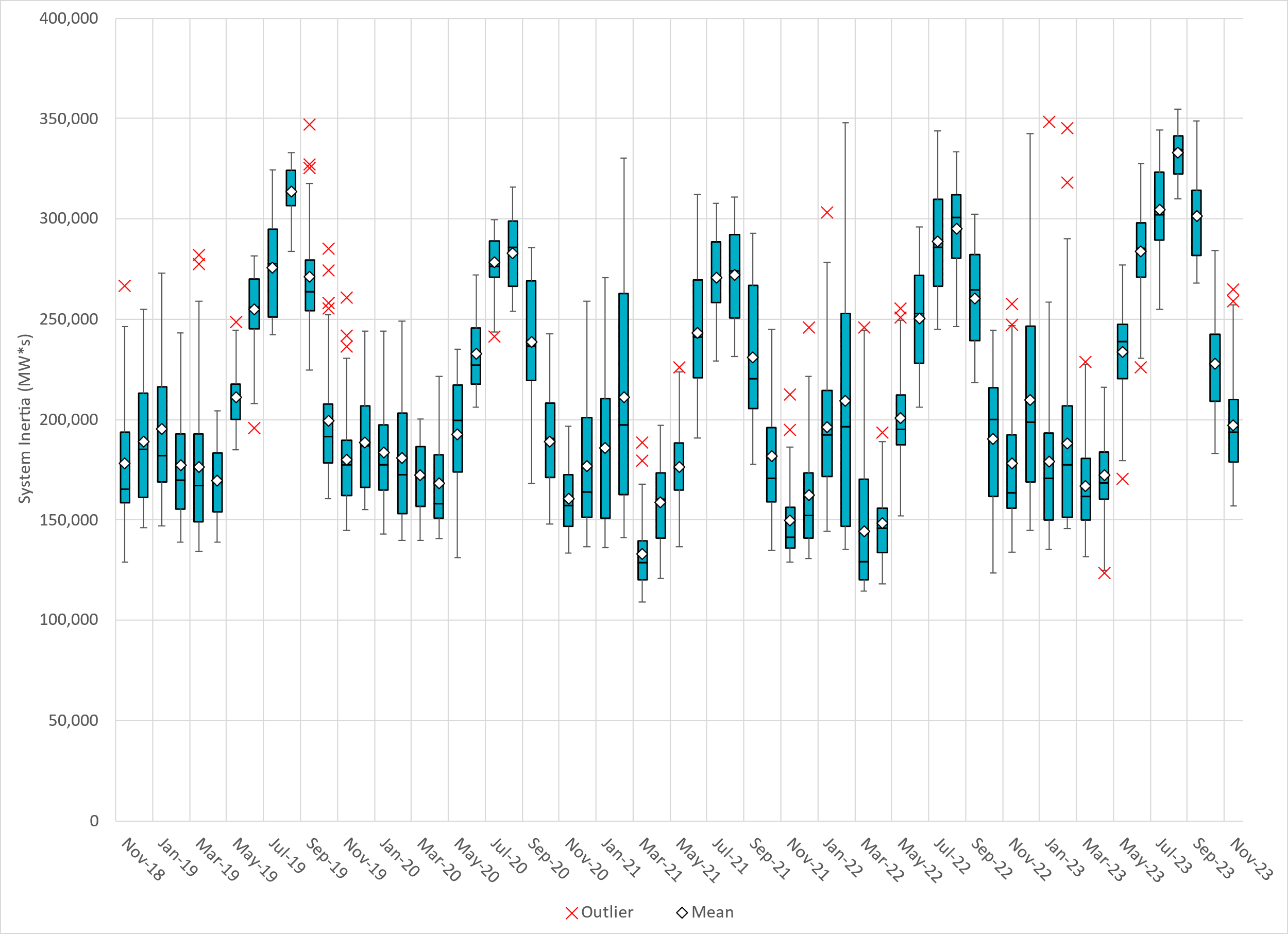 [Speaker Notes: Minimum Inertia = 157,095 MW*s on 11/21/2023

Previous Minimum was 109,029 MW*s on 3/22/2021

Data: 
Mean: 197,289  MW*s
Max: 264,808  MW*s  on November 28th
Min: 157,095 MW*s  on November 21st]
ERCOT Inertia Trend
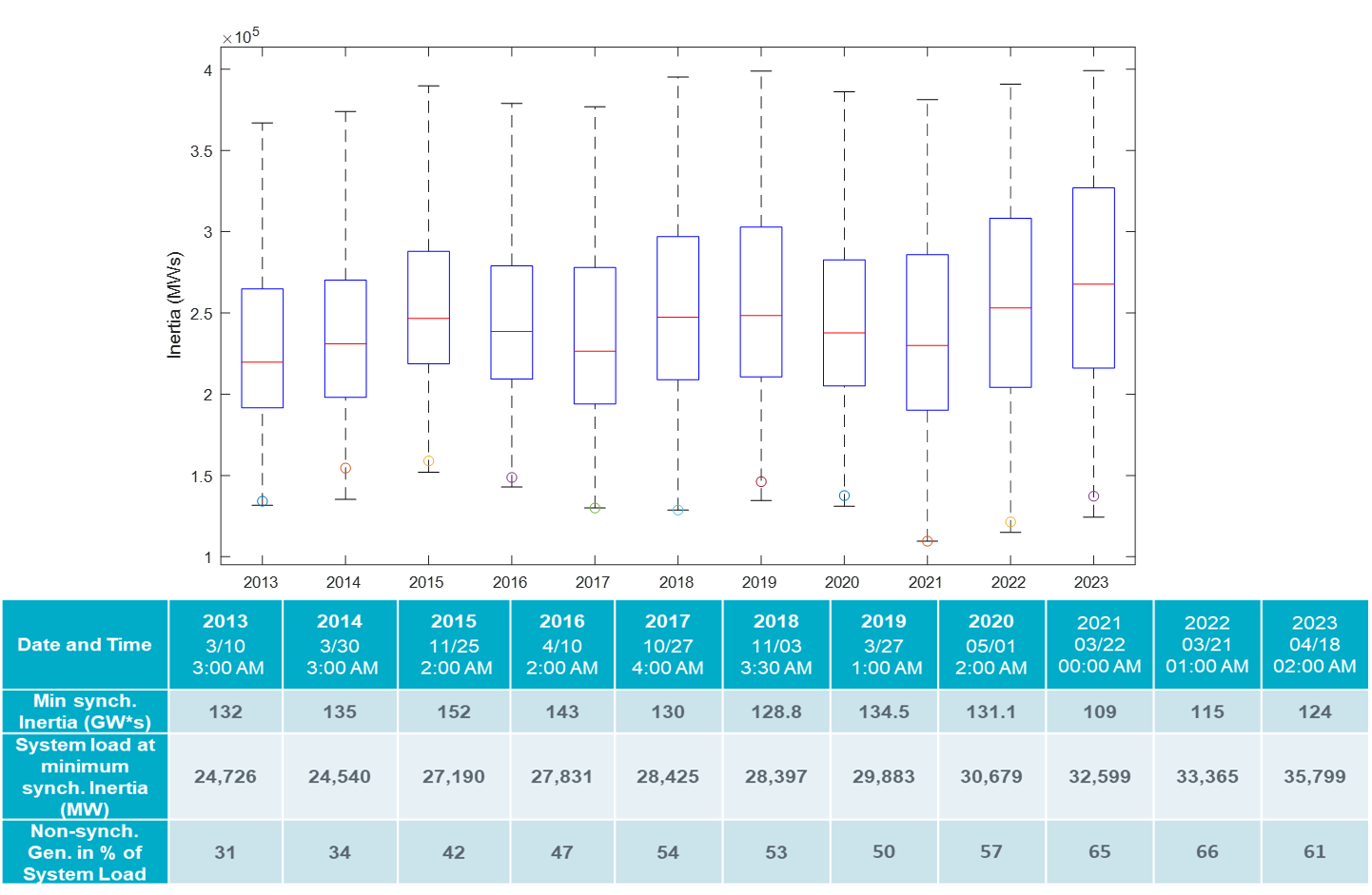 18
[Speaker Notes: For each box, the central mark (red line) is the median, the edges of the box (in blue) are the 25th and 75th percentiles, the whiskers correspond to +/- 2.7 sigma (i.e., represent 99.3% coverage, assuming the data are normally distributed. The corresponding lowest inertia in each year is given in the table. 
The circle on each boxplot is showing inertia during time when highest portion of load was served by wind/solar generation in that year.]